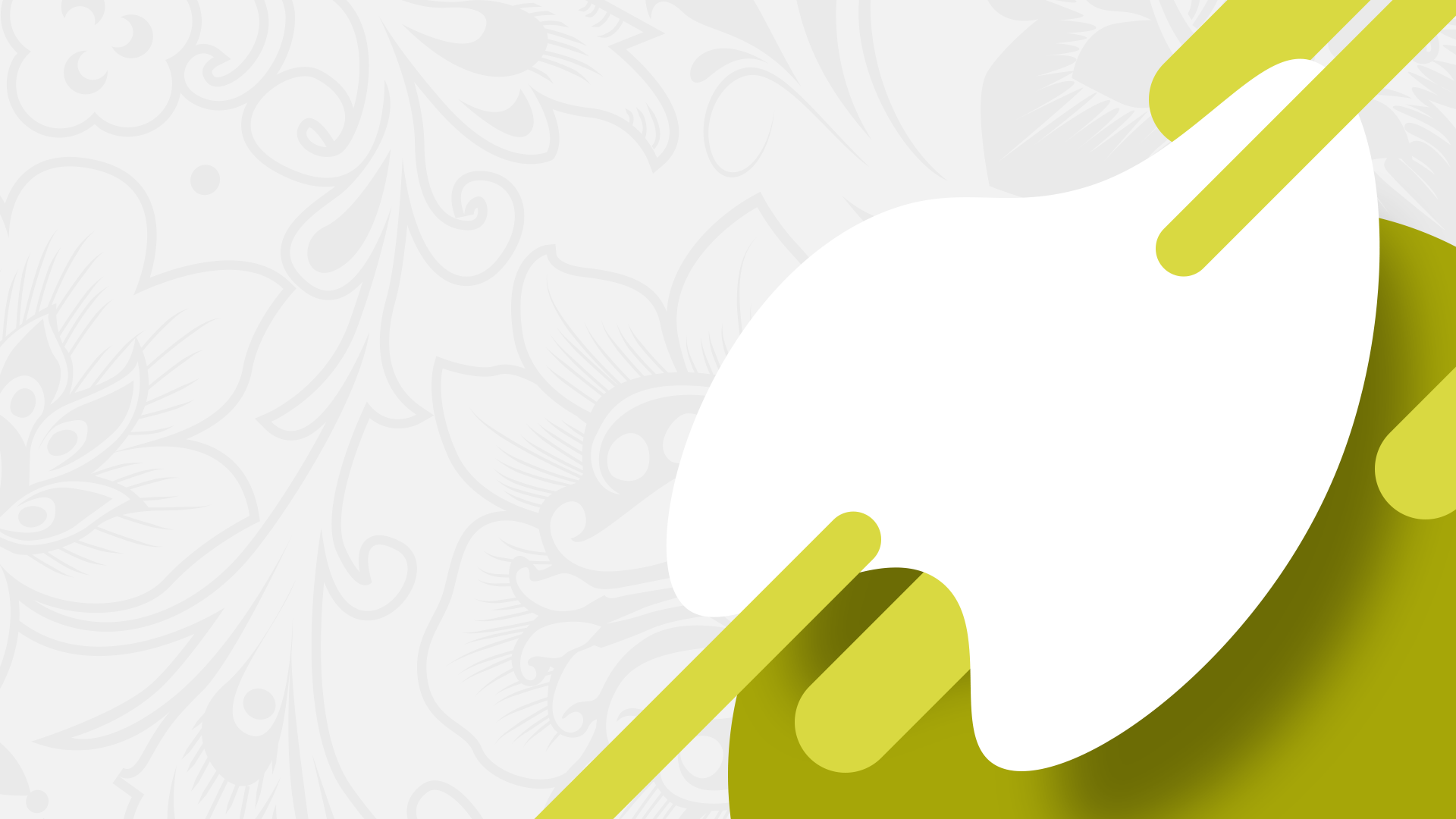 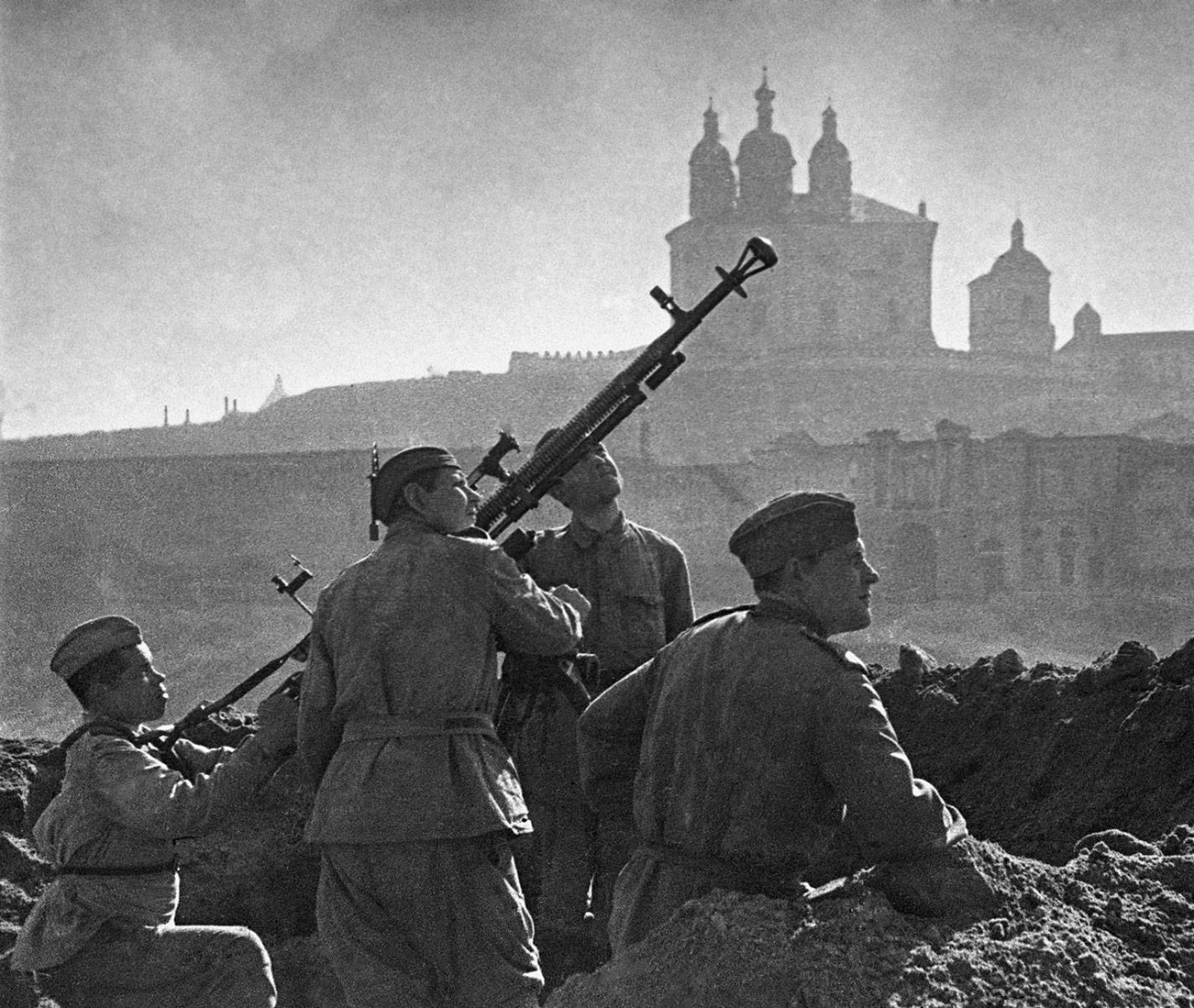 Народы СССР 
в борьбе 
с фашизмом
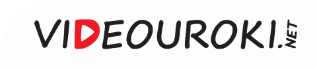 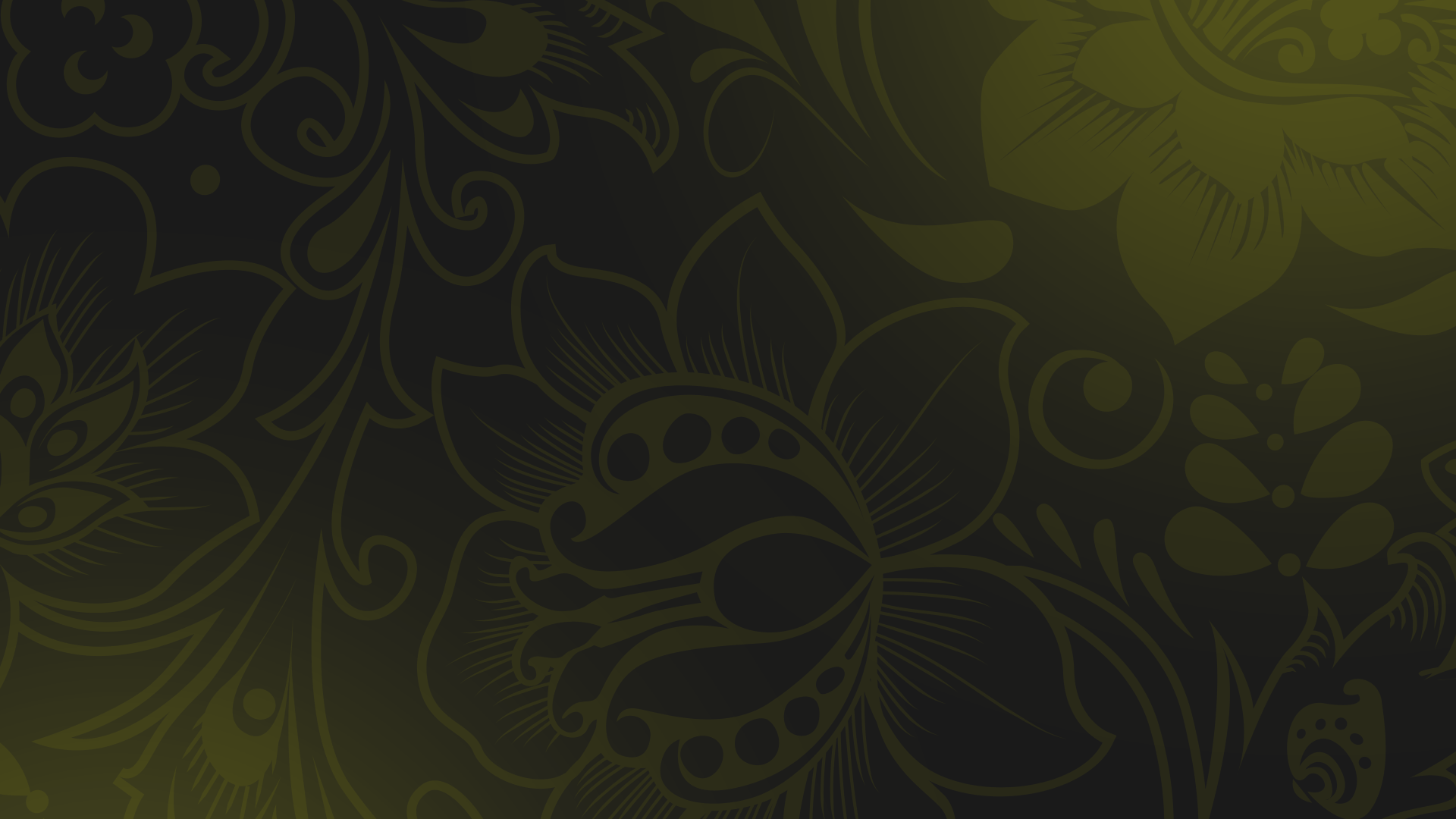 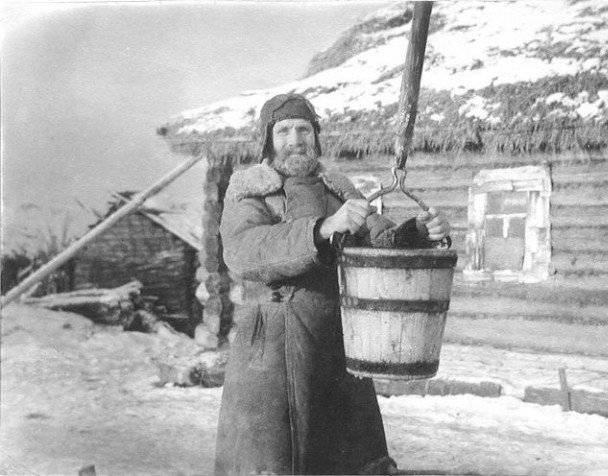 Герои Советского Союза
Самым пожилым обладателем звания 
Героя Советского Союза стал крестьянин Матвей Кузьмин.
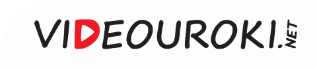 Подвиг Матвей Кузьмин совершил в возрасте 83 лет.
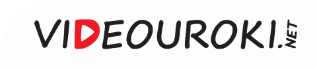 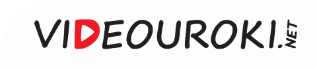 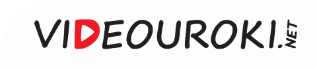 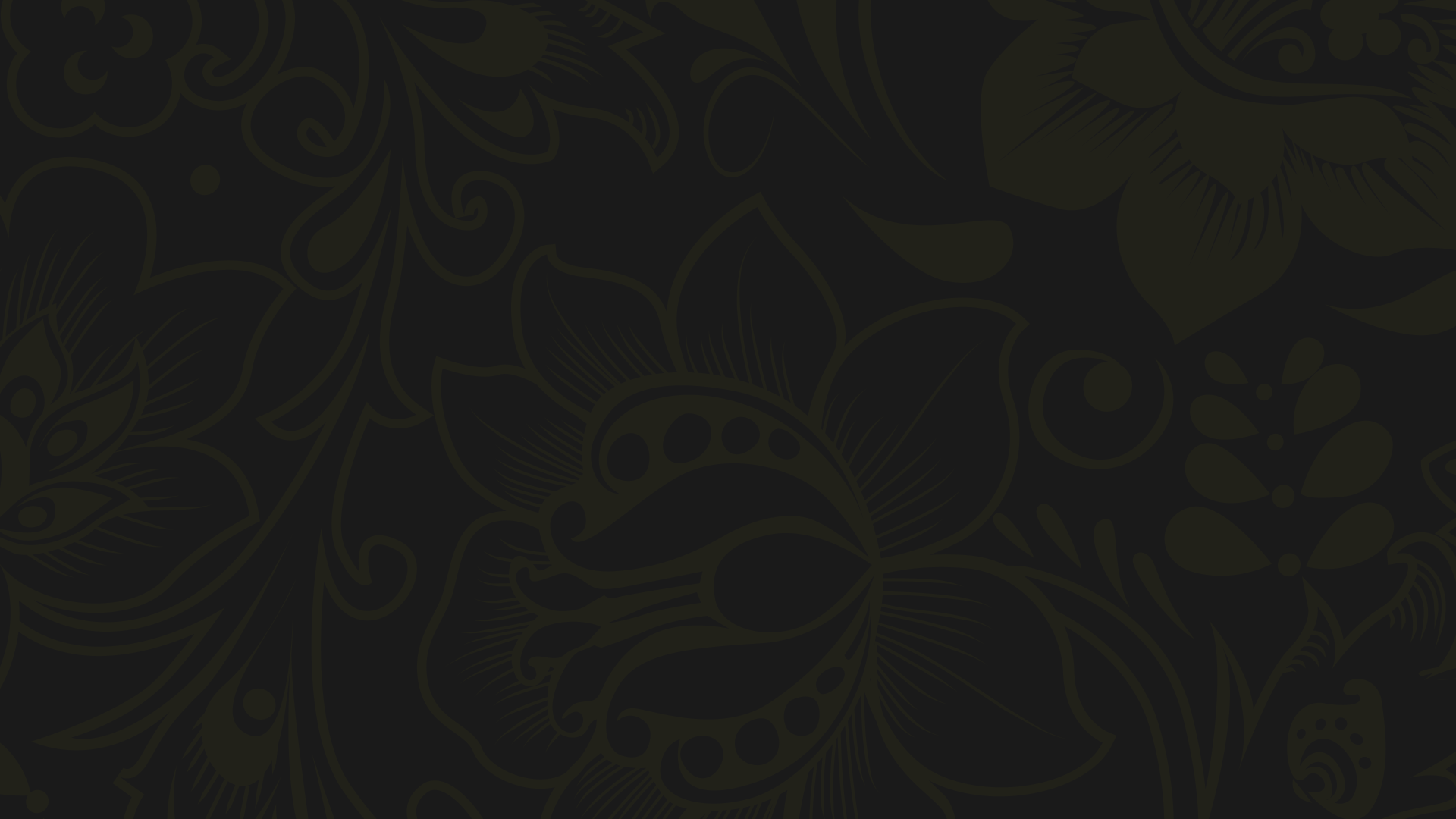 Вопросы занятия
Вклад каждого народа в дело освобождения Родины.
1
2
Экономика союзных республик.
3
Национальные движения.
4
Национальная политика.
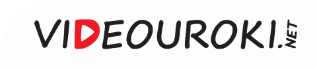 Великая Отечественная война
1
2
3
Каждый народ видел своей задачей защиту единого государства
Гитлер рассчитывал, 
что многонациональный СССР быстро развалится под его ударами
Перед лицом опасности советский народ только сплотился
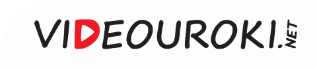 В ряды Красной Армии вступали представители всех народов Советского Союза.
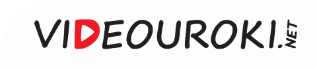 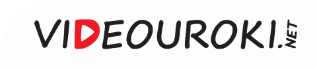 Защитниками Брестской крепости были представители 30 национальностей.
Е. Зайцев.
Оборона Брестской крепости 
в 1941 году.
1950
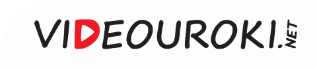 Герои
Украинец Александр Шевченко
Молдаванин Ион Солтыс
Не единожды был повторён подвиг Александра Матросова
Белорус Пётр Костючек
Еврей Ефим Белинский
Казах Султан Баймагамбетов
Эстонец Иосиф Лаар
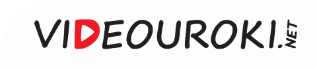 За форсирование Днепра звание Героя Советского Союза получили представители 33 национальностей.
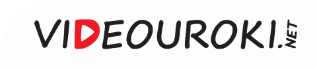 Экономика
1
2
3
В восточные союзные республики переезжали миллионы беженцев
Экономика всех национальных республик переводилась на военные рельсы
Предприятия эвакуировались 
в восточные союзные республики
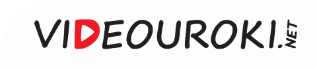 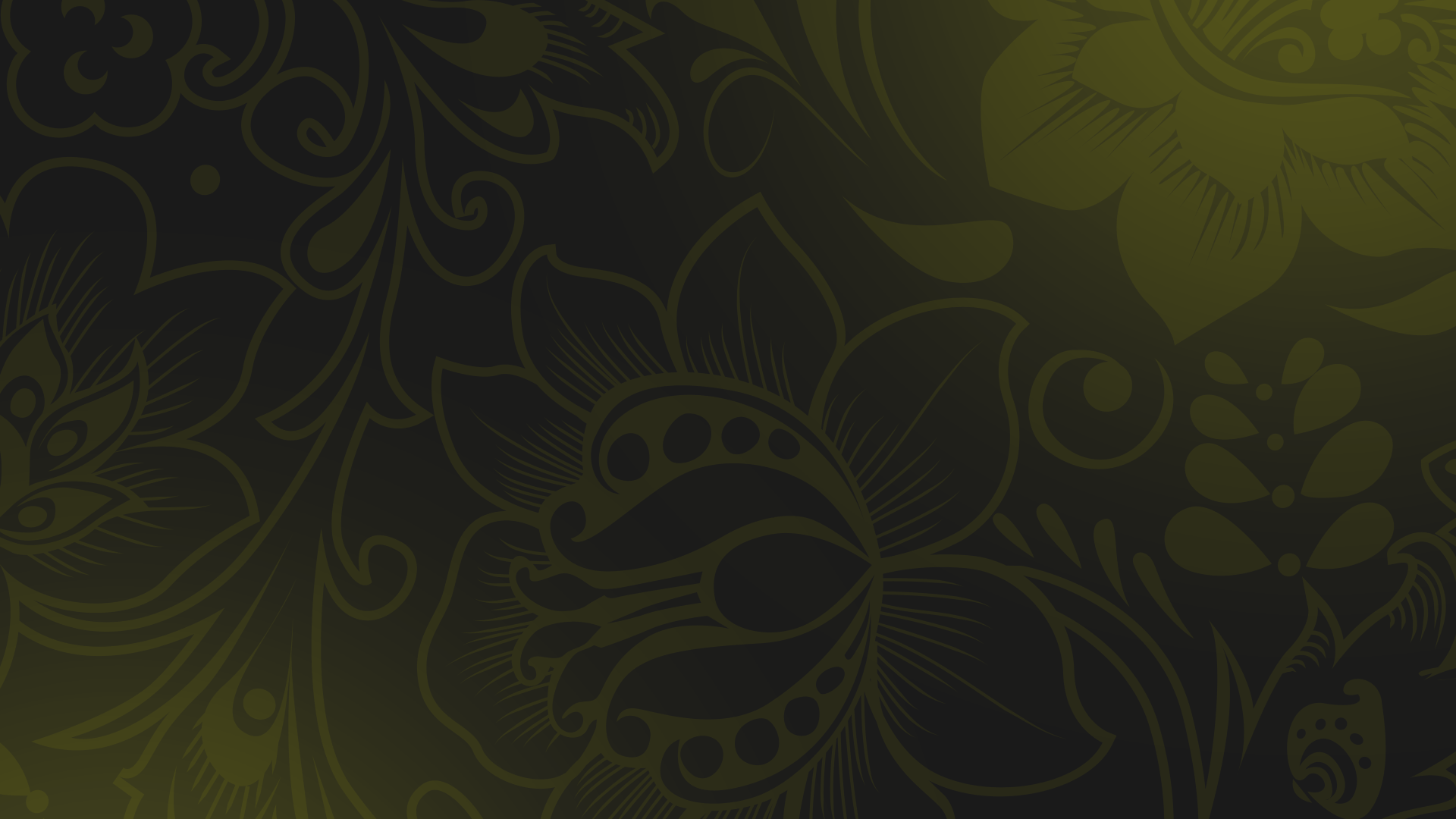 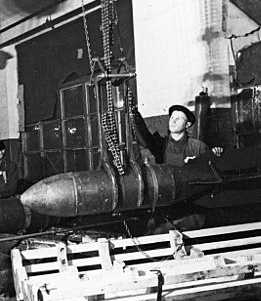 Большинство предприятий, которые были эвакуированы, остались в Закавказье и Средней Азии и после завершения войны. 

Они способствовали укреплению экономического потенциала союзных республик.
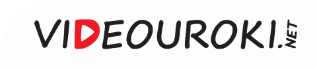 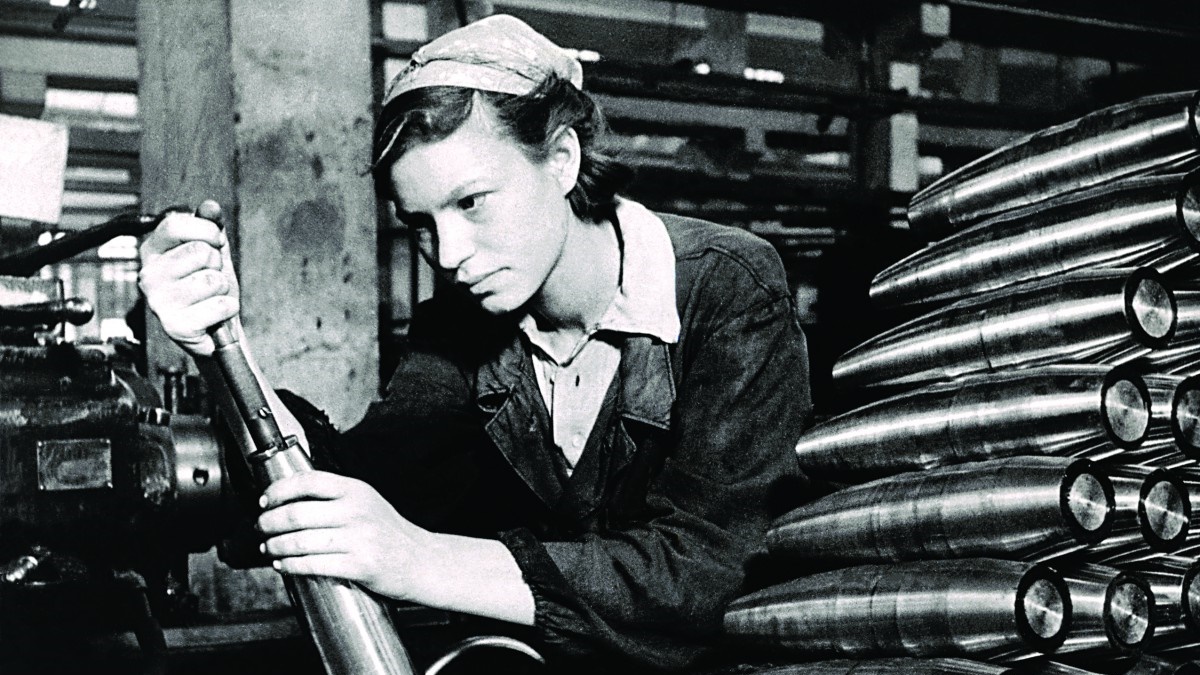 Все народы Советского Союза участвовали в социалистическом соревновании.
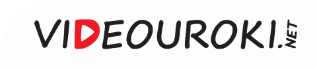 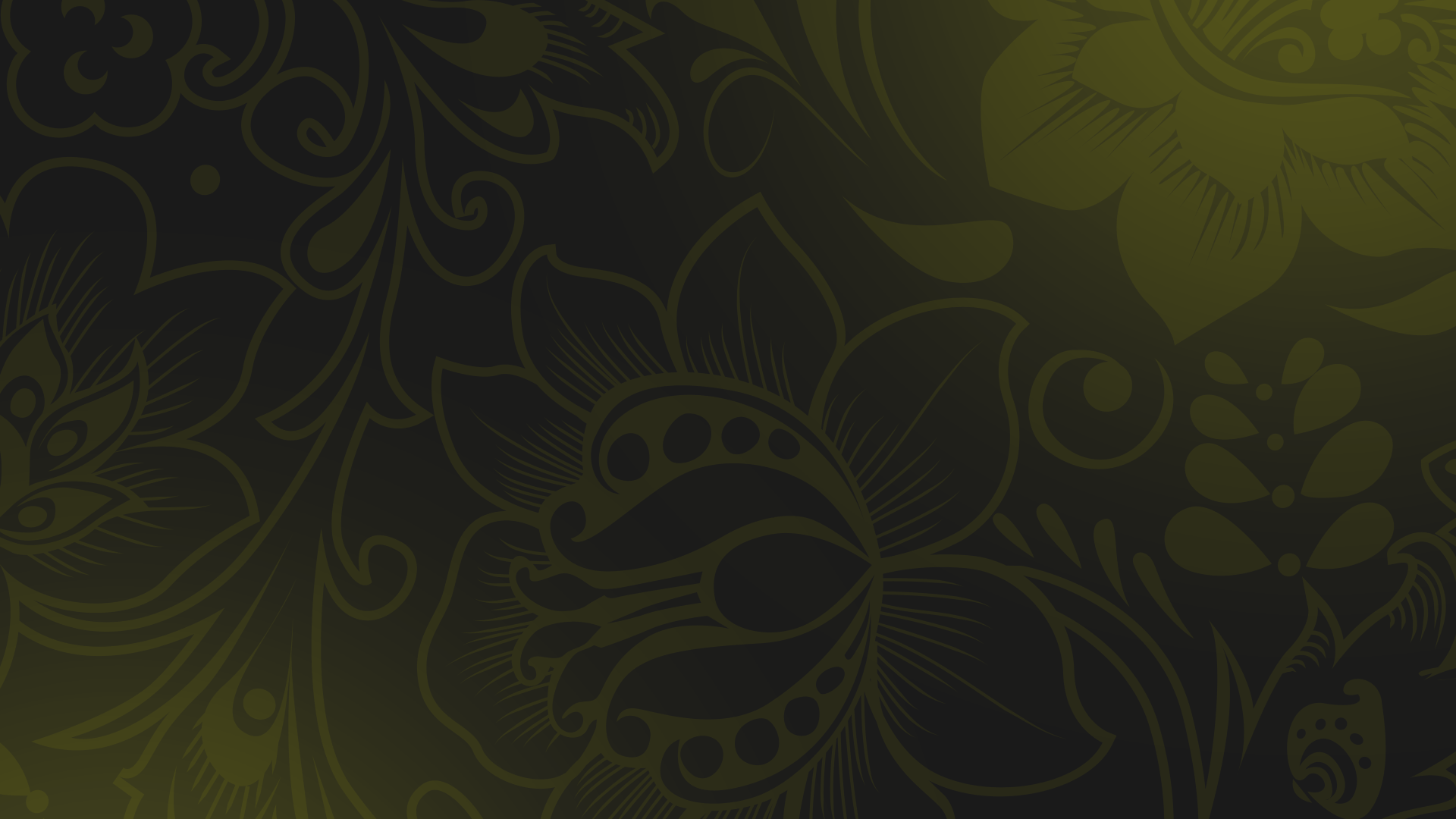 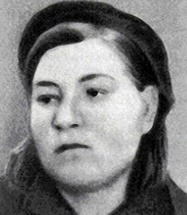 Станочница Екатерина Барышникова предложила сократить численный состав бригады для выполнения плана. 

Сама она выполняла более пяти сменных норм.
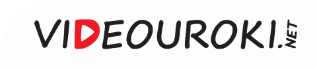 Герои социалистического труда
Николай Геладзе 
был машинистом 
паровоза
Он использовал 
лунинский метод ухода 
за паровозом
Ремонт паровоза осуществлялся силами паровозной бригады, 
а не ремонтной
Это помогло 
Геладзе обеспечить бесперебойную работу
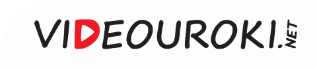 В Казахстане появилось берсиевское движение.
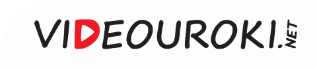 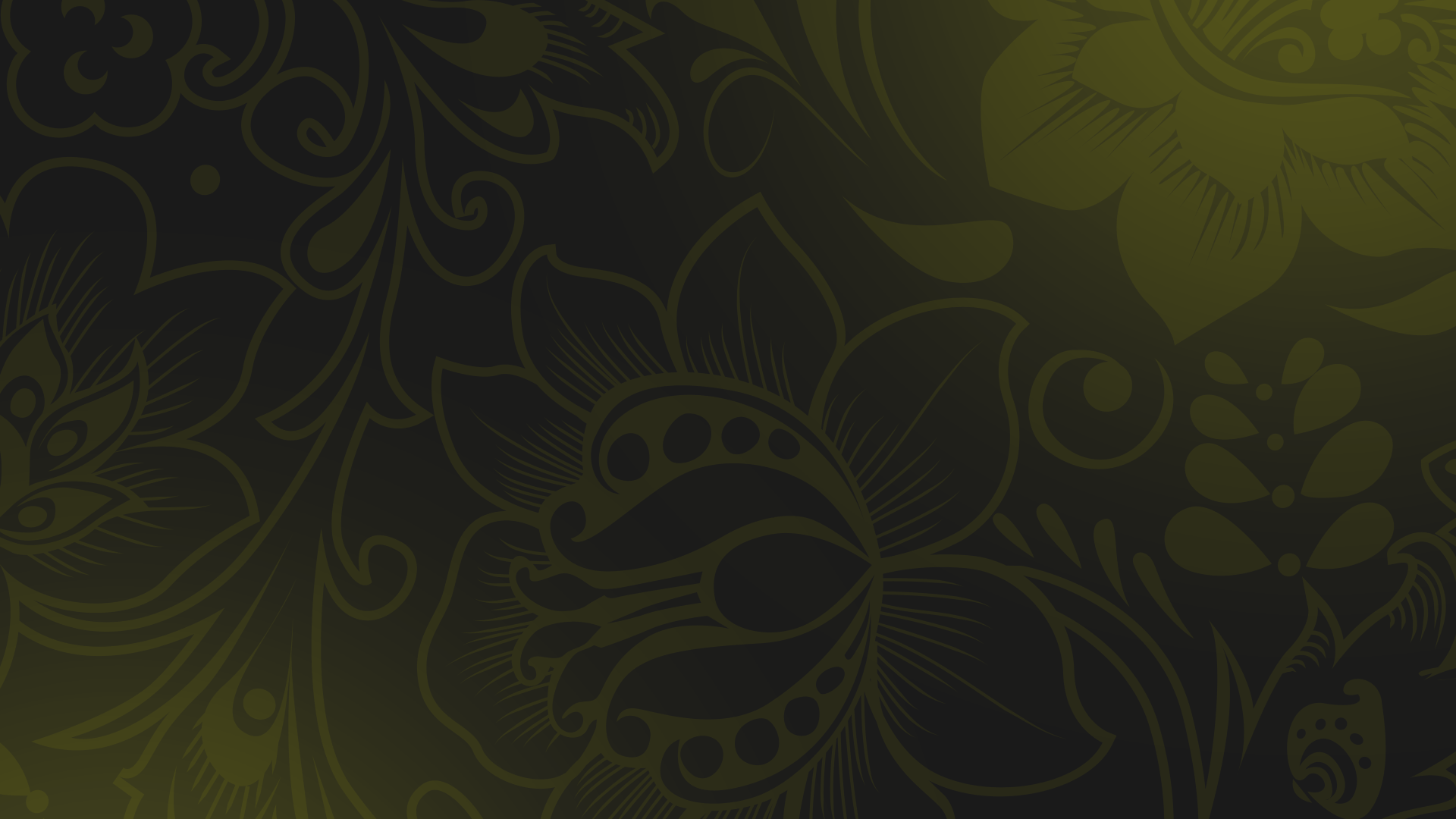 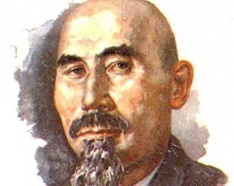 Герои социалистического труда
Участники берсиевского движения добивались высоких урожаев на небольших площадях.
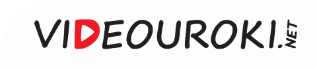 Во всех национальных республиках собирали одежду, обувь и продукты 
в помощь армии 
и беженцам.
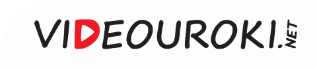 Танк ИС-1
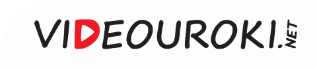 С 1943 года велась работа 
по созданию специального фонда помощи освобождённым районам.
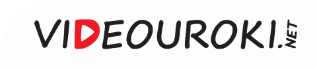 В национальных республиках восстанавливались предприятия.
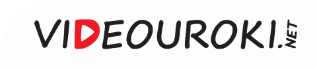 Национальные движения
Оживились национальные движения в тех районах, где население 
не устраивала 
политика властей
Появлялись организации, целью которых было получение национальной независимости
Участники этой организации добивались создания и укрепления самостоятельного единого украинского государства
Наиболее крупной стала организация украинских националистов, созданная ещё в 1929 году
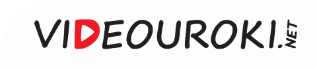 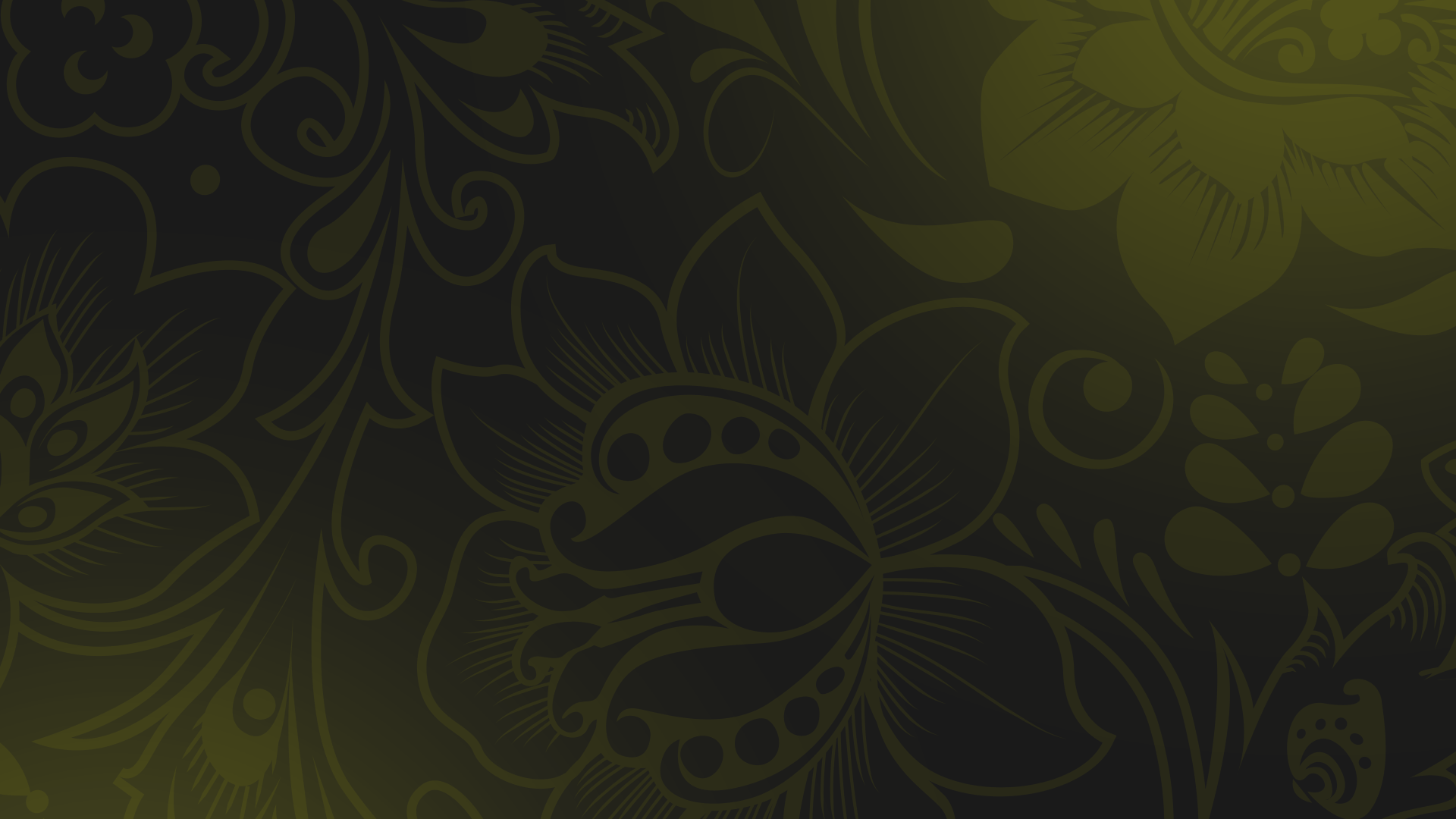 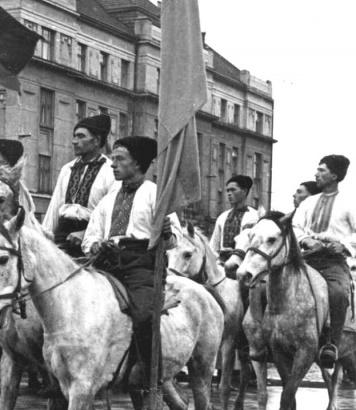 По мере приближения немецких войск деятельность националистических организаций активировалась. 

Появлялись вооружённые отряды, которые вступали в схватки с Красной Армией.
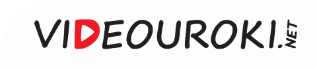 На украинских землях была создана Украинская повстанческая армия.
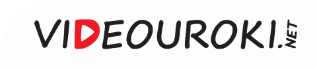 Бойцы УПА
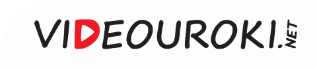 Национальные движения
1
2
3
Комитет занимался поиском партизан 
и коммунистов, боролся 
с евреями и советской властью
Против советской власти выступил Крымский мусульманский комитет
Его целью было содействие немецкой оккупационной администрации
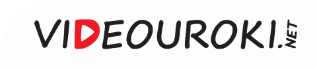 Контроль немцев над национальными движениями 
в западных районах СССР должен был облегчить задачу разгрома Красной Армии.
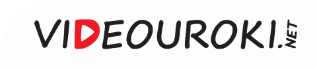 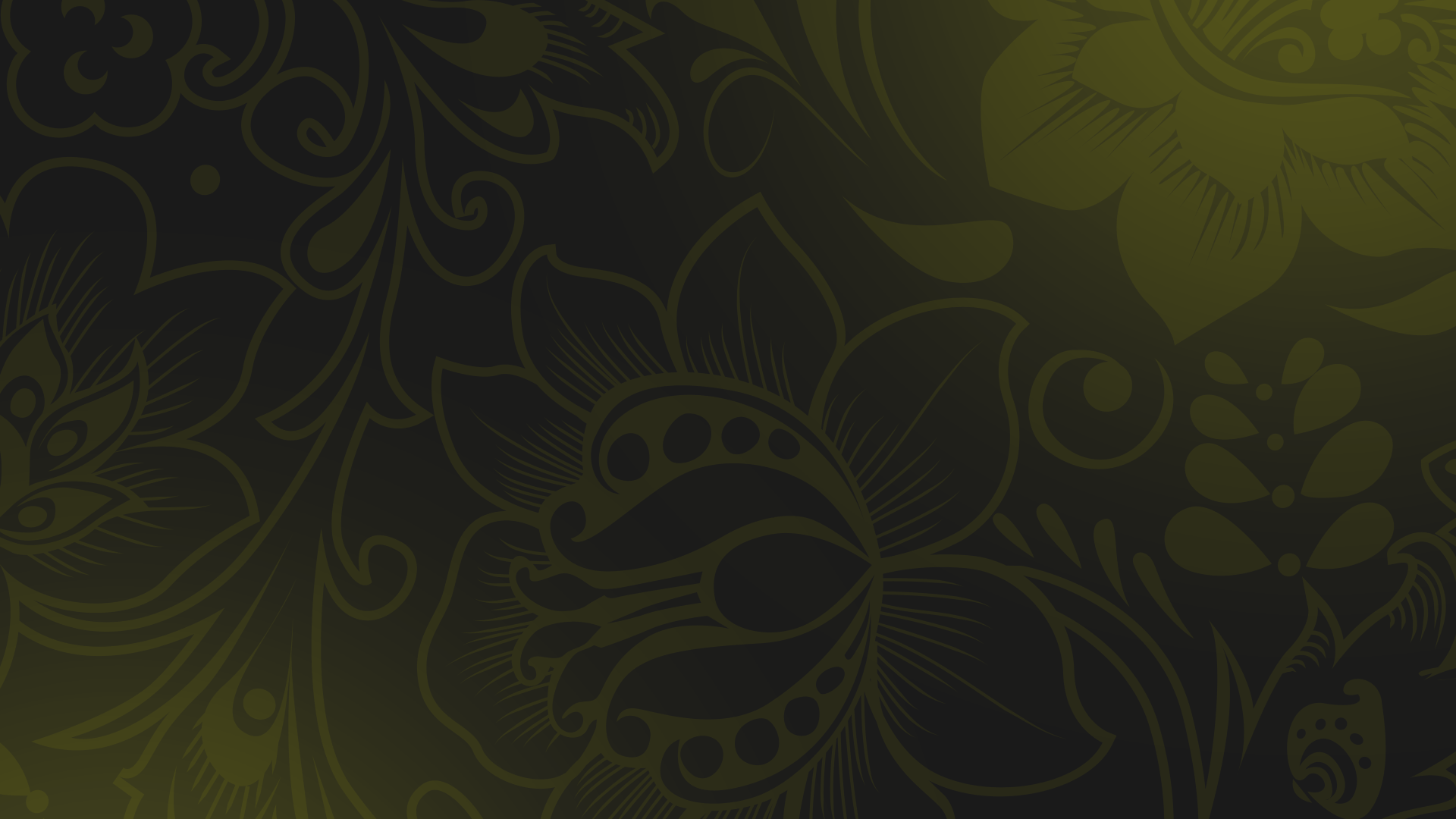 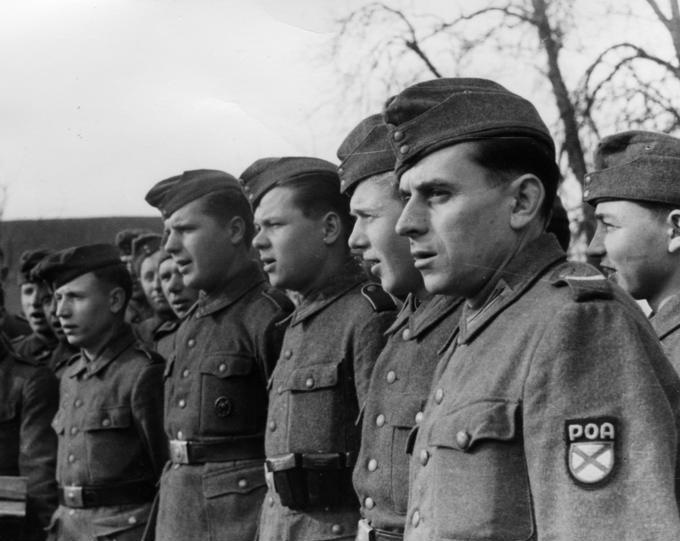 Русская освободительная армия
Советские военнослужащие, взятые в плен 
и согласившиеся сотрудничать с немцами, вошли в состав Русской освободительной армии.
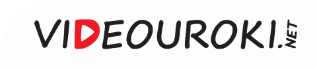 Андрей Андреевич Власов
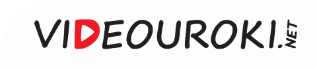 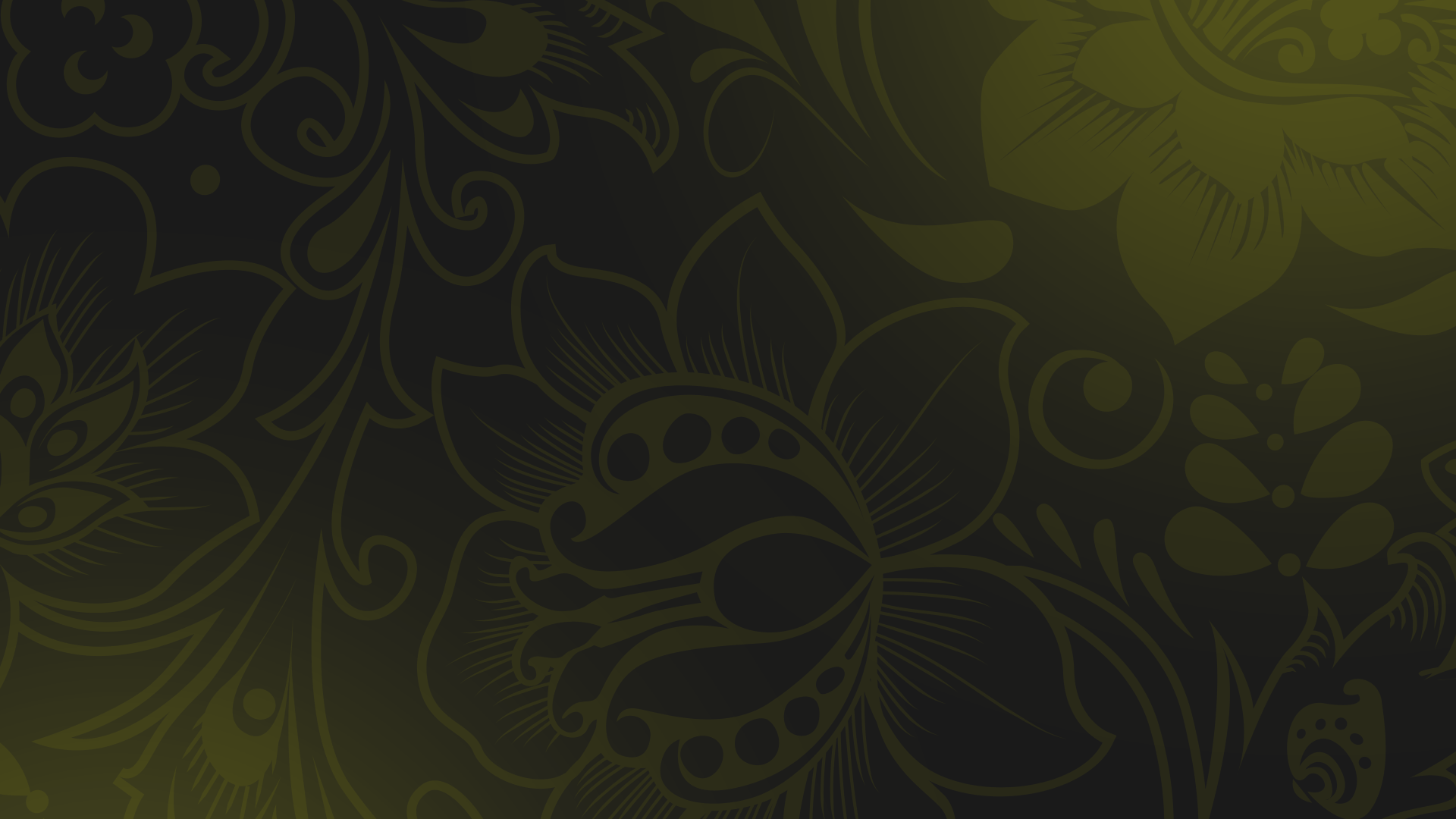 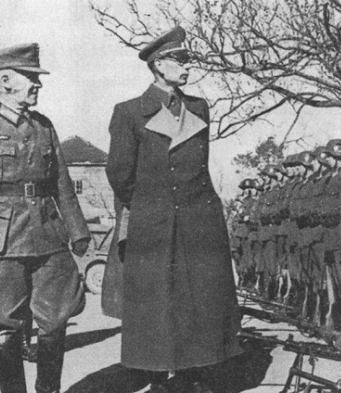 Русская освободительная армия имела собственное командование, а также все виды войск. 

Финансирование армии велось через министерство финансов Третьего рейха.
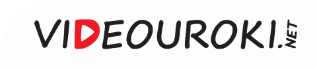 Занятие в Дабендорфской школе
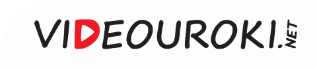 Власов 
в Дабендорфе
В конце апреля 1945 года Власов был задержан советскими солдатами.
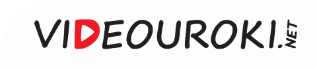 Несмотря на все усилия, немцы 
не смогли создать серьёзную 
воинскую силу 
из национальных формирований.
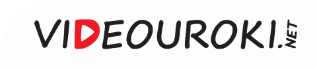 Национальные движения
1
2
3
Предателями объявляли 
не только конкретных людей, но и всех представителей какого-либо народа
Рост национальных движений привёл 
к ужесточению политики
Предательством 
считалось любое проявление национальной специфики
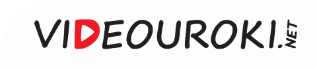 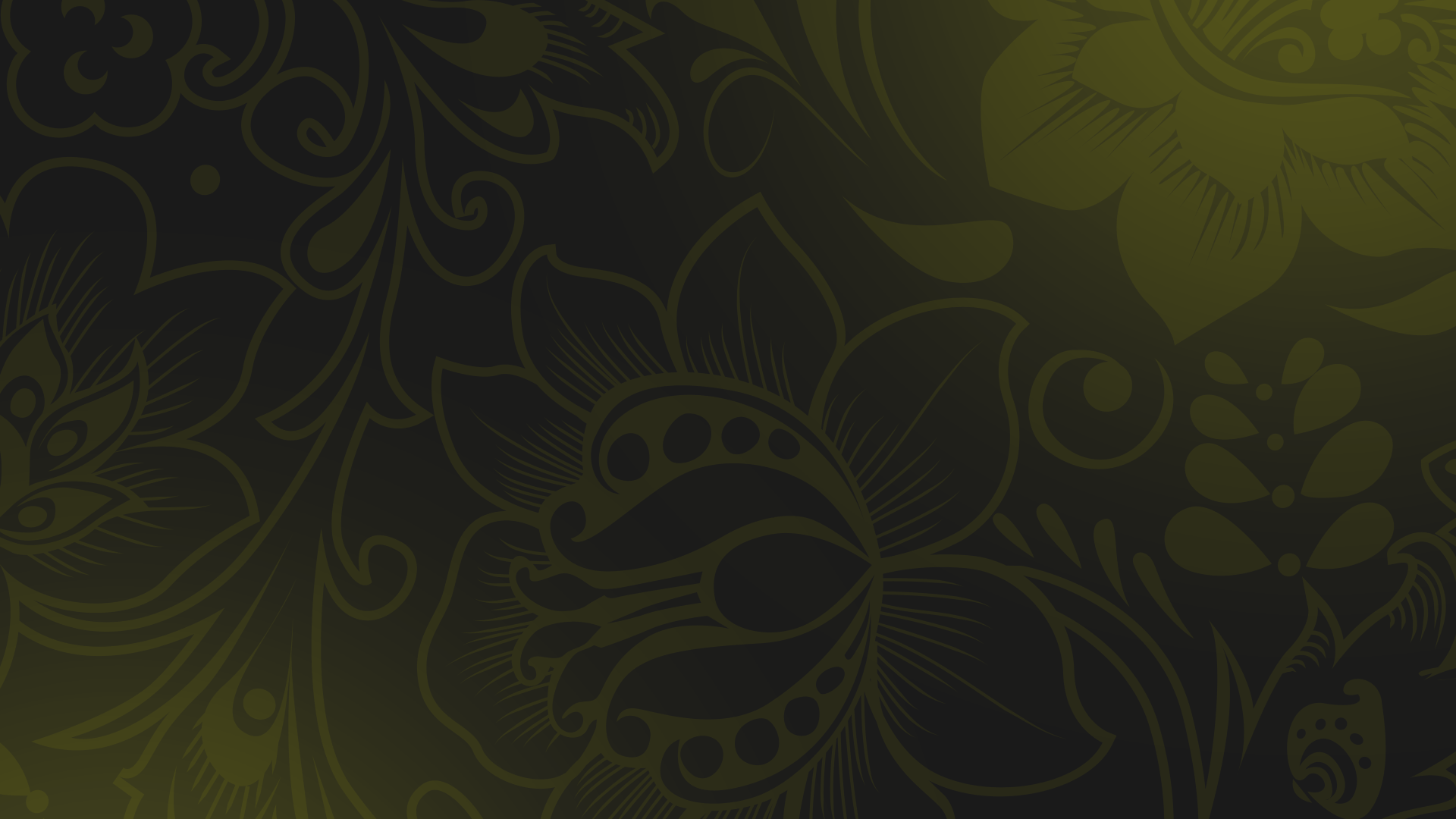 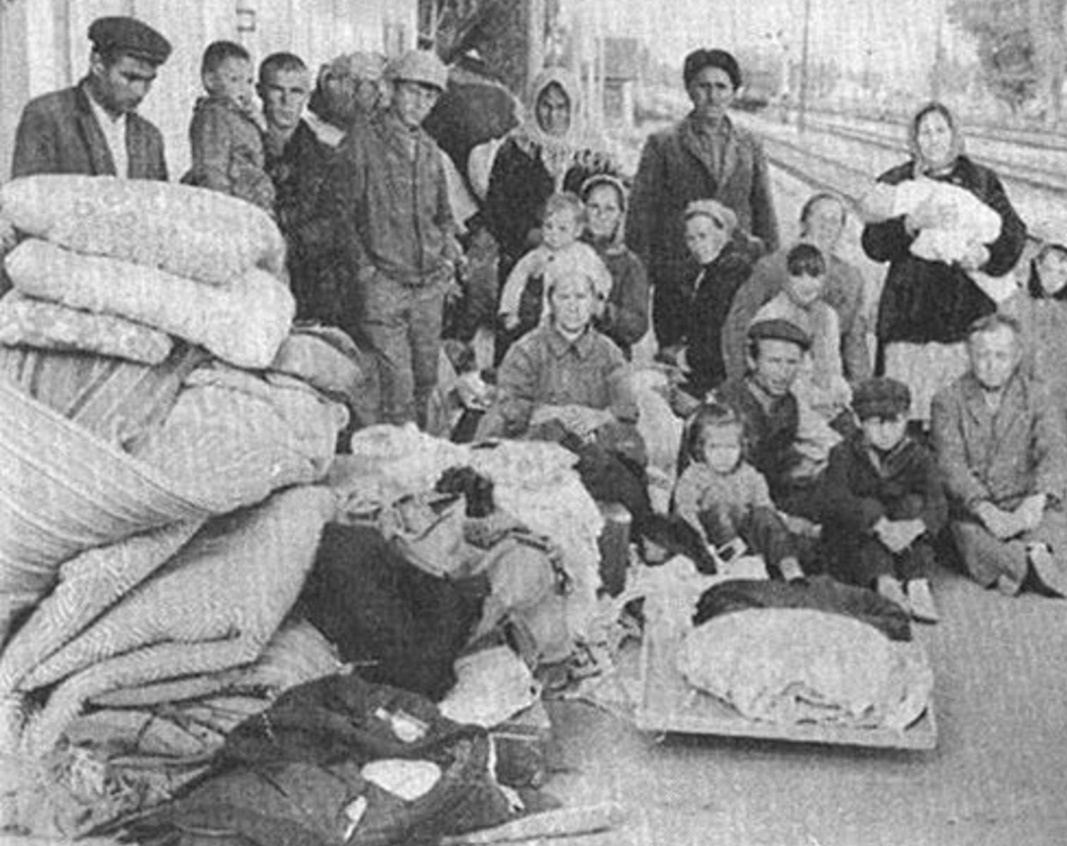 Национальная политика
Реакция властей проявилась в депортации народов и ликвидации национальных автономий.
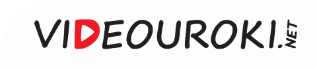 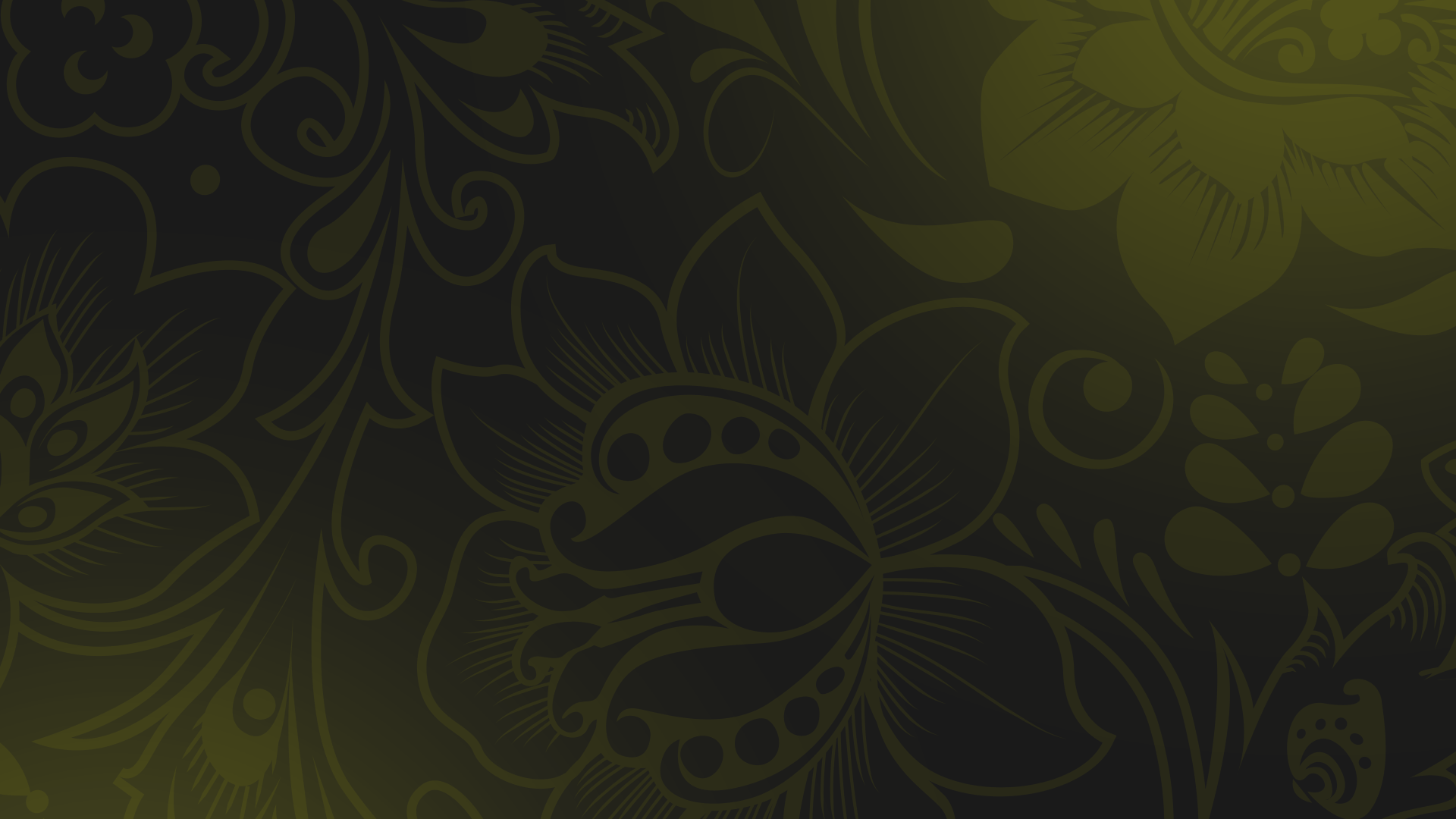 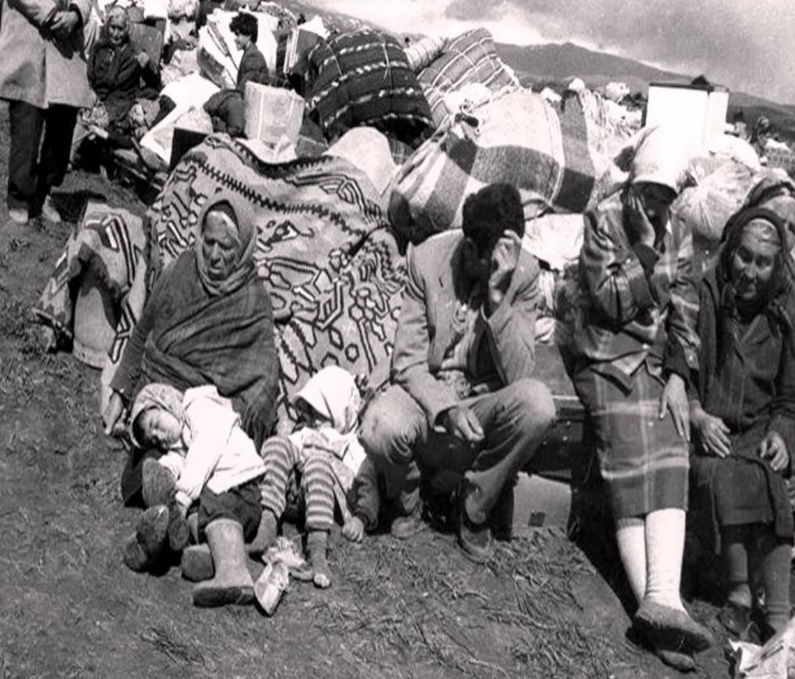 Депортация —
принудительная высылка 
из государства или насильственное переселение куда-либо.
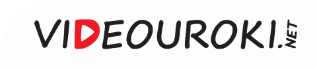 В августе 1941 года всё немецкое население СССР объявили шпионами и диверсантами.
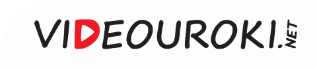 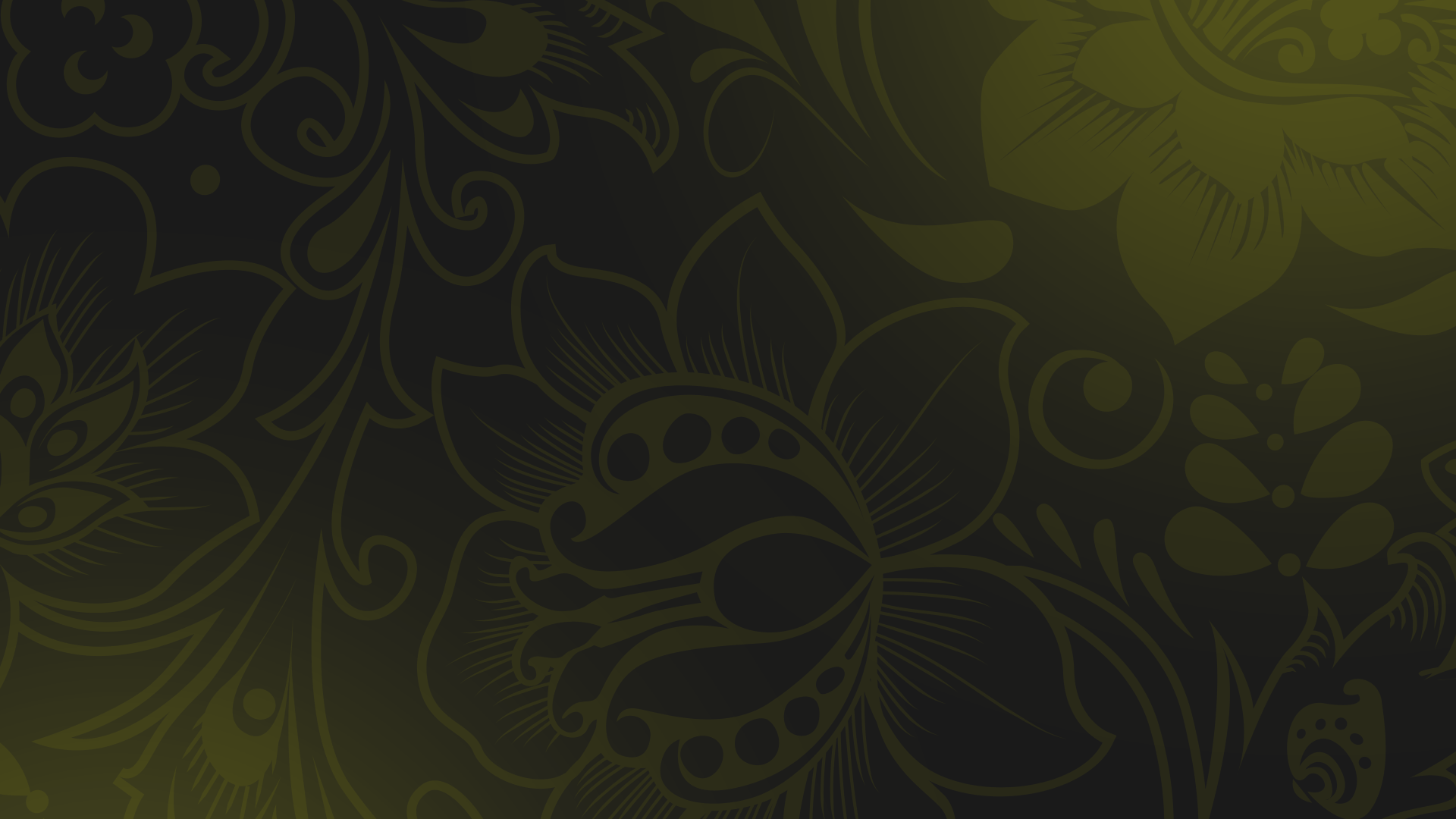 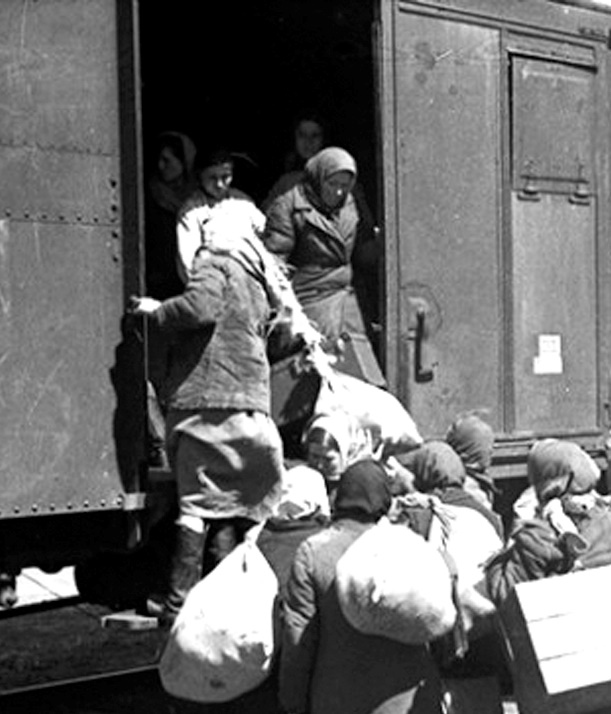 Ликвидировали Автономную республику немцев Поволжья. 

В течение 24 часов немцам было приказано подготовиться 
к переселению, взяв с собой самое необходимое.
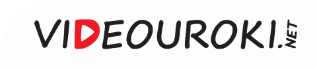 Депортация народов
1
2
3
Их обвинили в содействии немцам и вступлении 
в ряды борцов с советской властью
С начала августа 1942 года Карачаевская автономная область находилась 
под немецкой оккупацией
В октябре 1943 года был издан приказ о депортации карачаевцев в Казахстан
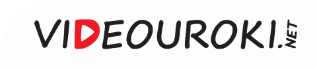 Вагон-теплушка для переселенцев
В декабре 1943 года было объявлено о ликвидации Калмыцкой АССР.
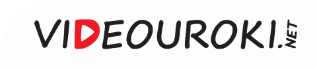 Депортация народов
1
2
3
В марте 1944 года была проведена депортация балкарцев
В горных районах Северного Кавказа проживали балкарцы
Их земли было решено передать Грузии
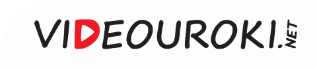 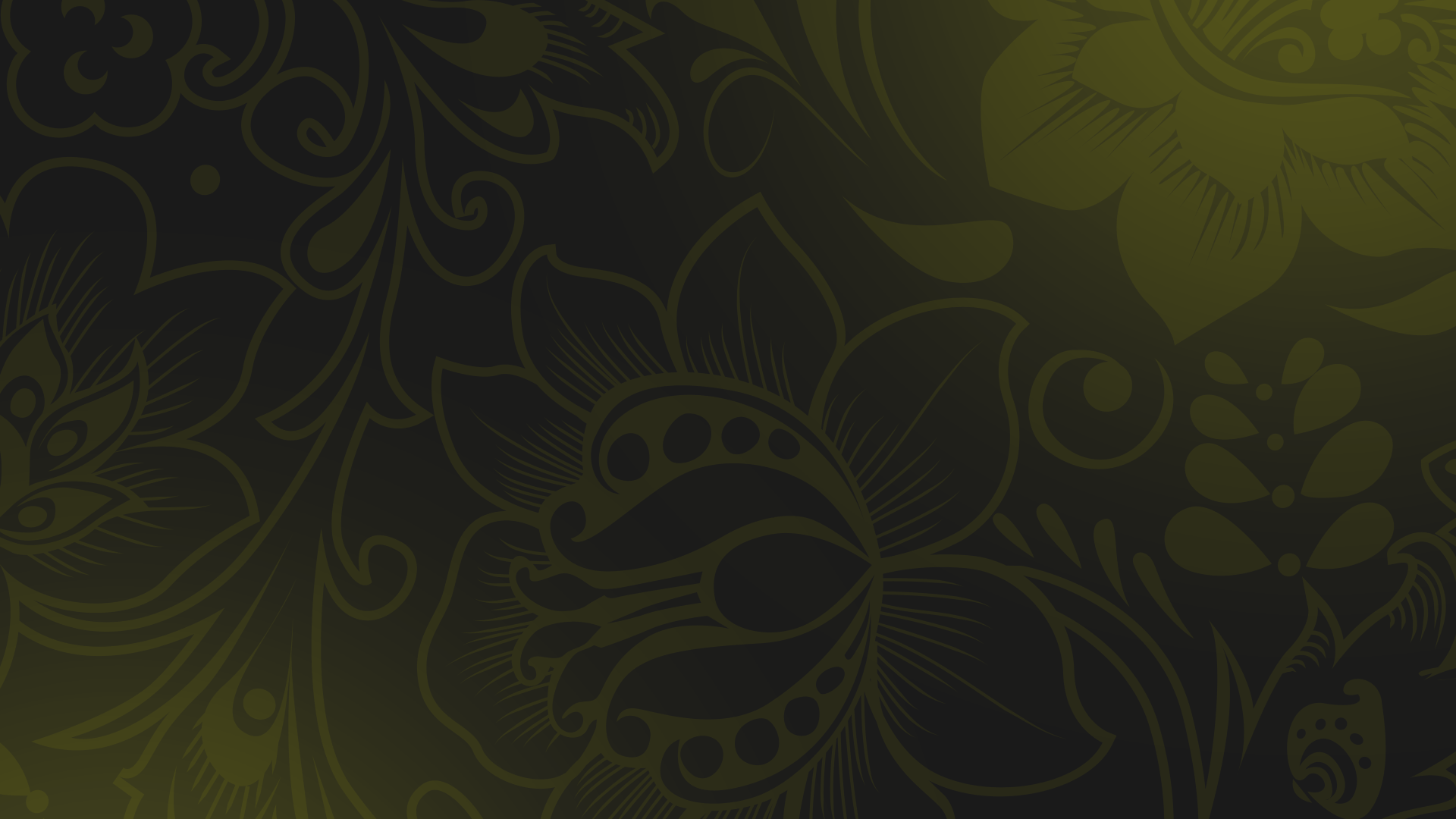 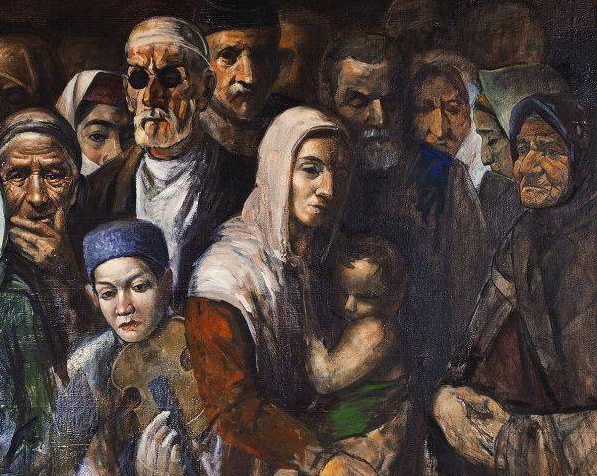 Депортация народов
Все спецпереселенцы ставились на учёт 
с обязательной ежемесячной проверкой 
по месту жительства в спецкомендатурах.
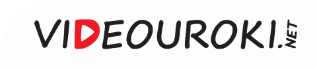 Депортация народов
23 февраля 1944 года началась масштабная депортация чеченцев 
и ингушей
Эта операция получила название «Чечевица», руководил ею лично Лаврентий Берия
Причины депортации: сотрудничество 
с оккупантами, антисоветская деятельность и бандитизм
Людей пригласили 
на митинги, посвящённые Дню Красной Армии, 
и там зачитали приказ 
о выселении
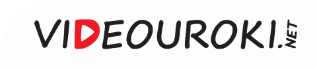 Депортация народов
Названия населённых пунктов заменялись на русские
Уничтожались любые следы пребывания чеченцев и ингушей
Шло разграбление мечетей
Уничтожались книги на чеченском и ингушском языках
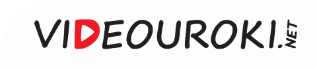 18–20 мая 1944 года из Крыма 
в Узбекистан переселили около 200 тысяч крымских татар.
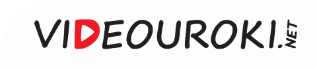 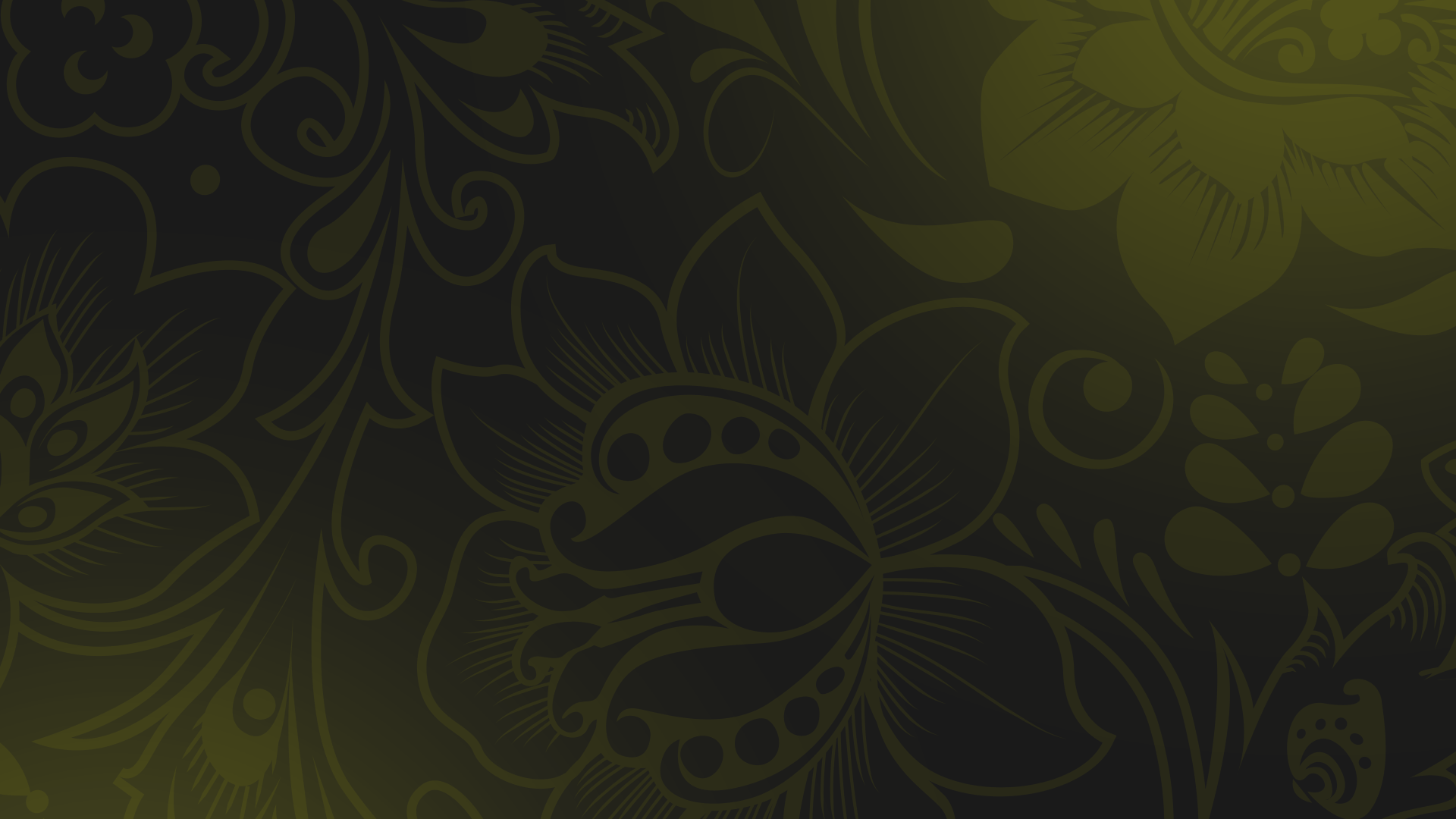 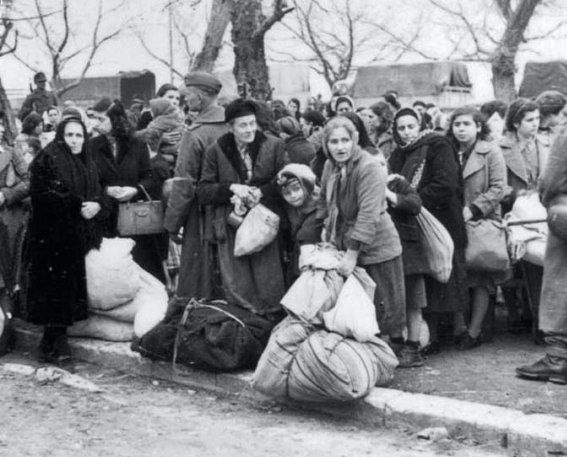 Депортация народов
После крымских татар с Крымского полуострова депортировали армян, 
болгар и греков.
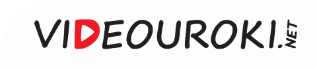 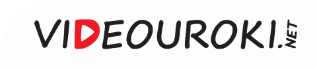 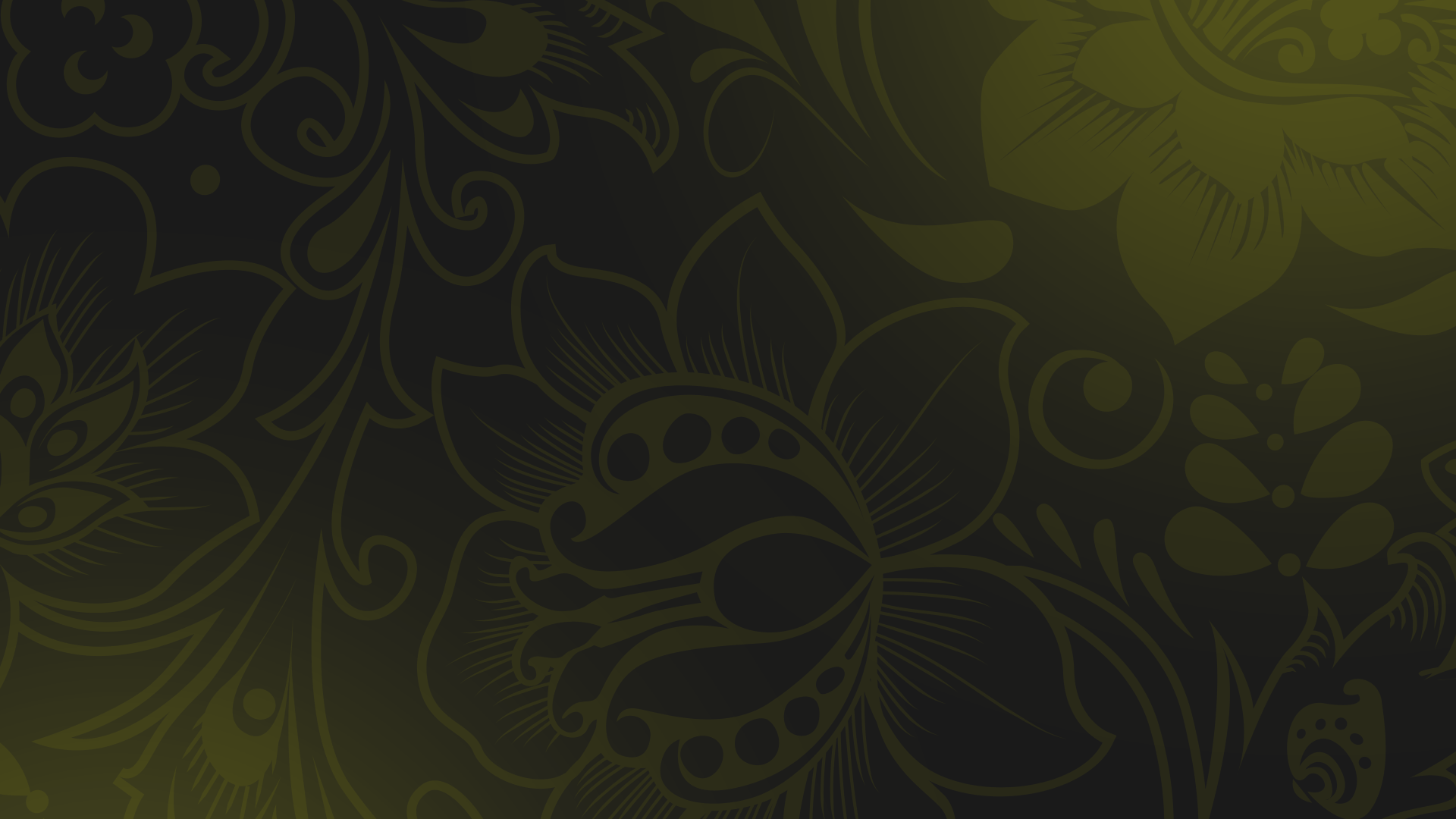 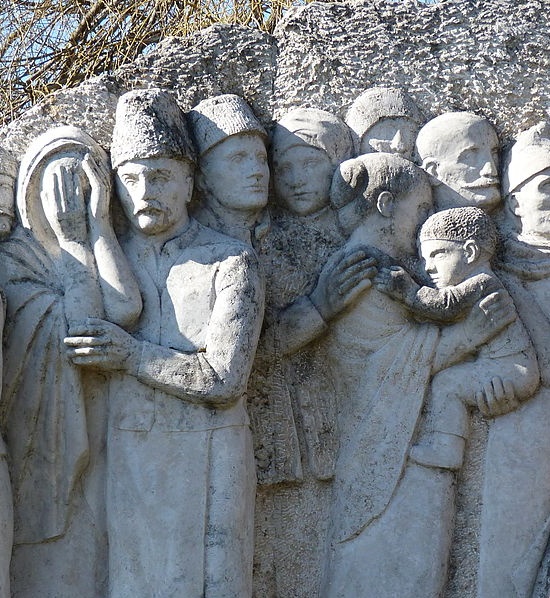 В 1948 году был издан указ, который запрещал спецпереселенцам покидать районы депортации и возвращаться 
на Родину. 

Те, кто нарушал этот указ, приговаривались к лагерным 
работам на 20 лет.
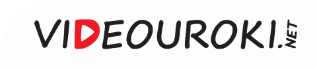 Заброшенный дом депорти-рованных
Жестокие репрессии со стороны советской власти вызвали новую волну национальных движений уже в послевоенные годы.
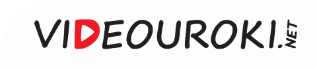 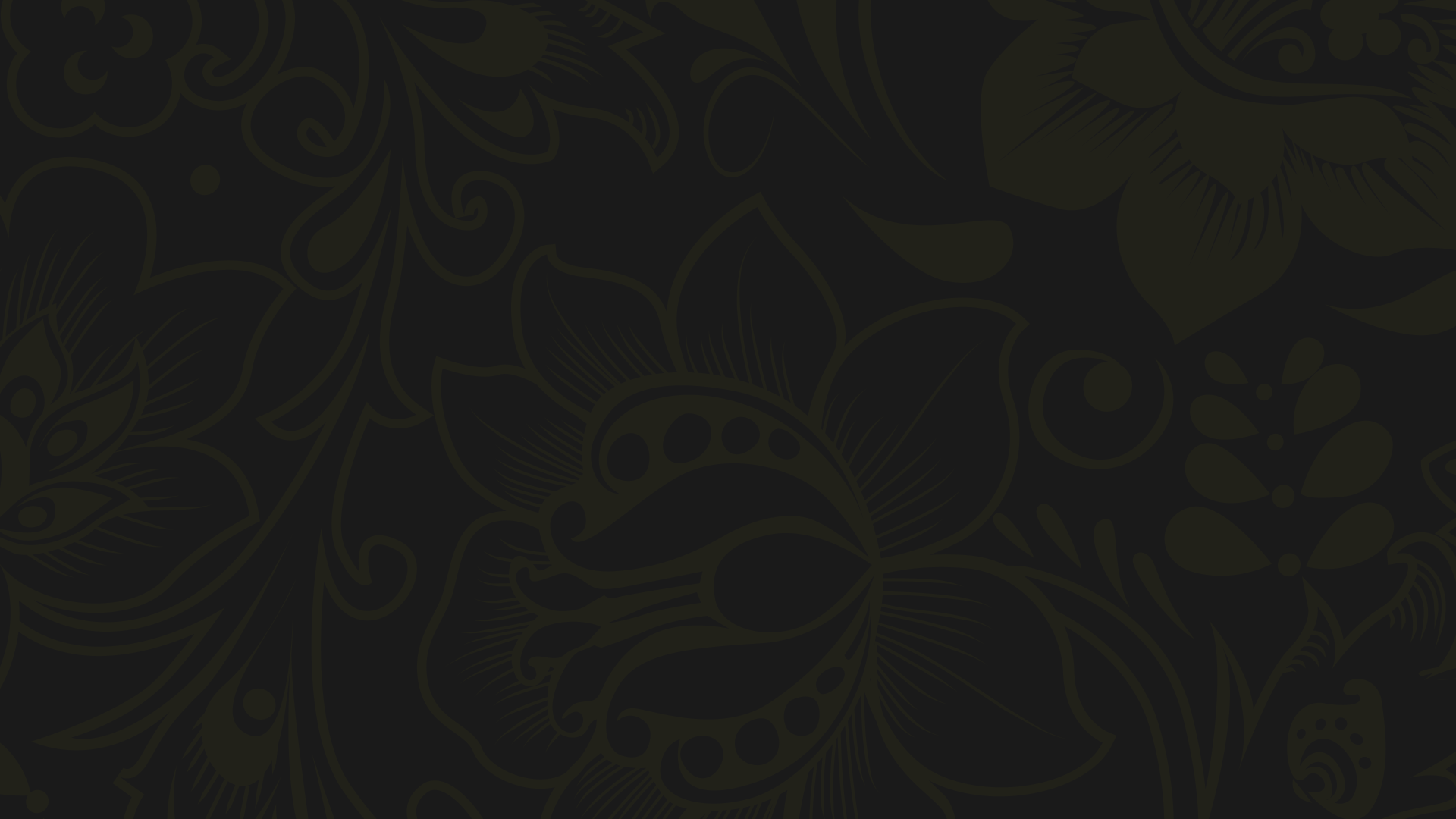 Народы СССР в борьбе 
с фашизмом
Каждый народ СССР видел своей задачей защиту Отечества от вражеского наступления.
1
В годы войны экономика всех национальных республик переводилась на военные рельсы.
2
3
Все народы Советского Союза участвовали 
в социалистическом соревновании.
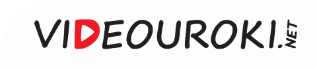 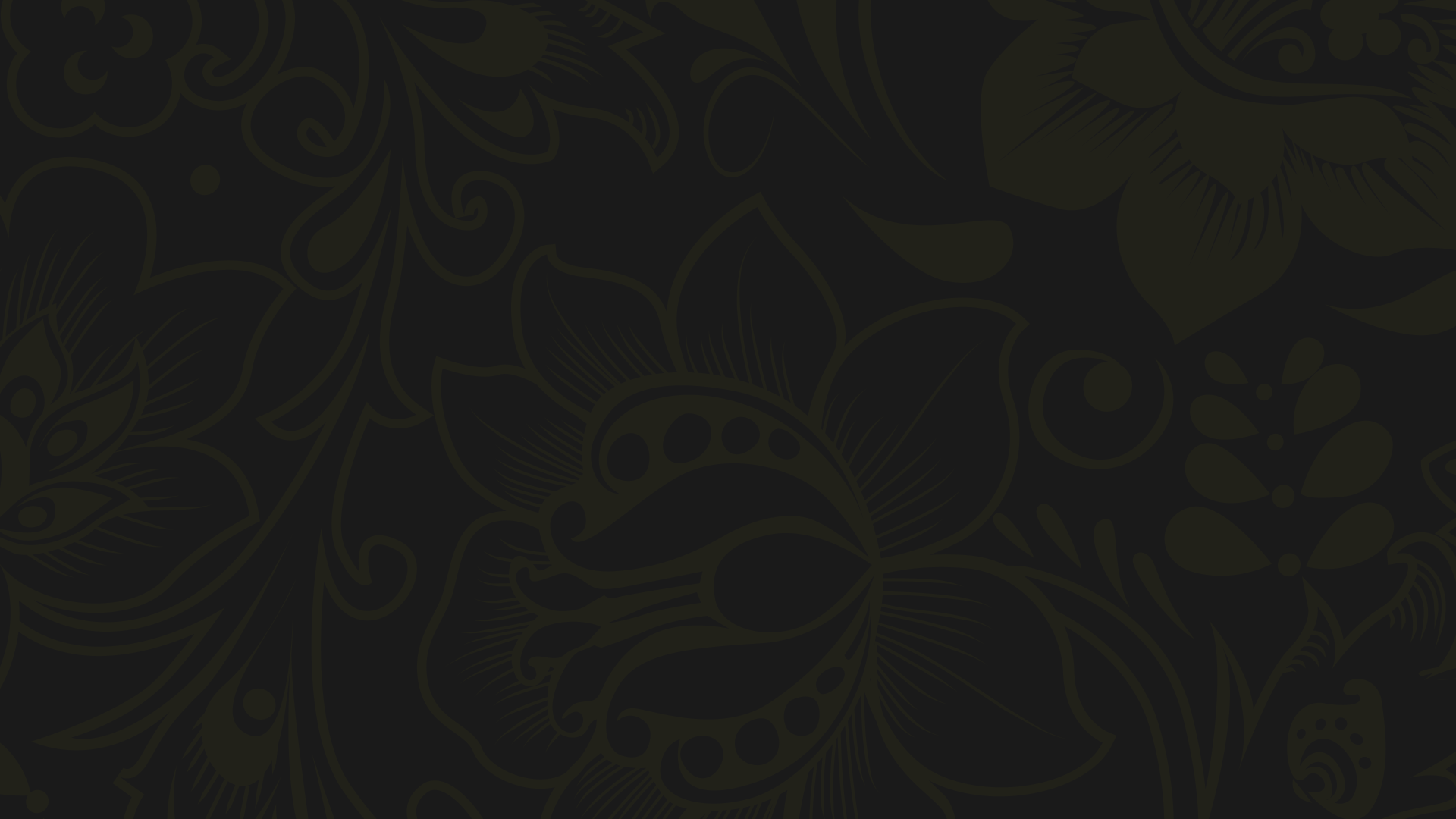 Народы СССР в борьбе 
с фашизмом
Во время войны оживились национальные движения в тех районах, где население 
не устраивала политика властей.
4
Рост национальных движений привёл 
к ужесточению национальной политики, которая проявилась в депортации некоторых народов.
5
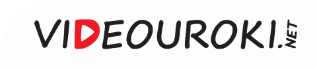